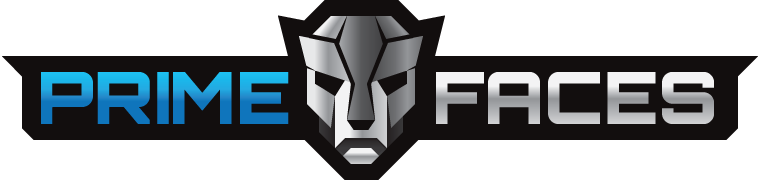 Prime Time JSF with PrimeFaces 5
Kito D. Mann
Principal Consultant
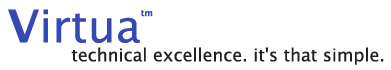 Kito D. Mann@kito99
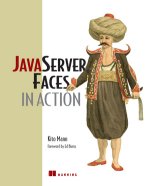 Principal Consultant at Virtua
http://www.virtua.com
Training, consulting, architecture, mentoring, 
Official US PrimeFaces partner
Author, JavaServer Faces in Action
Founder, JSF Central 
http://www.jsfcentral.com
Copyright (C) 2012 Virtua, Inc. All rights reserved.
Kito D. Mann@kito99
Co-host, Enterprise Java Newscast
http://enterprisejavanews.com
Internationally recognized speaker
JavaOne, JavaZone, Devoxx, NFJS, TSSJS, etc.
JCP Member
JSF, WebBeans, JSF Portlet Bridge, Portlets
Copyright (C) 2012 Virtua, Inc. All rights reserved.
Who uses PrimeFaces?
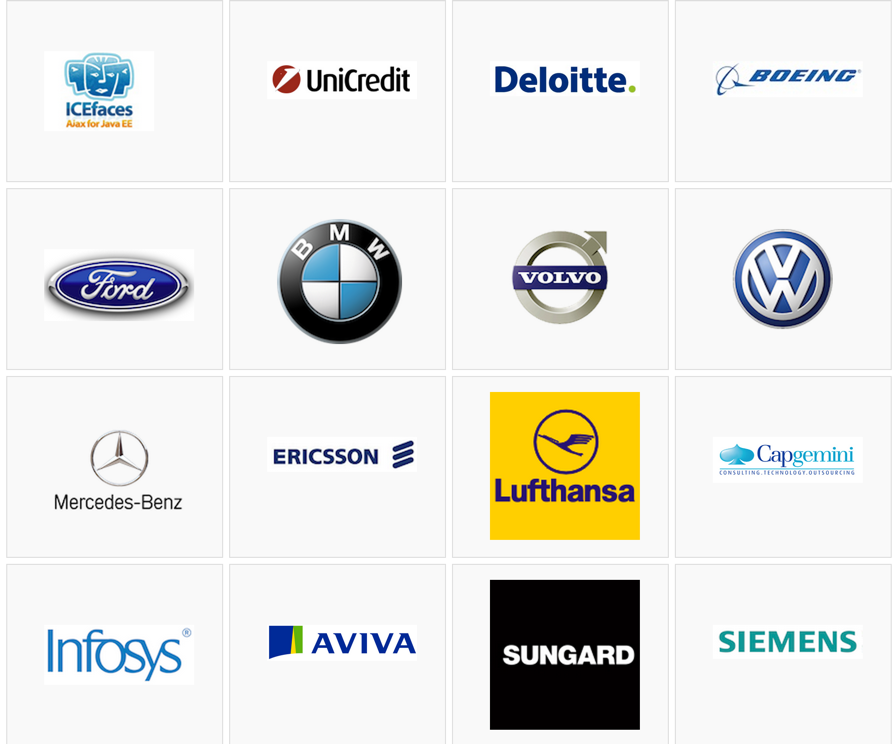 Who uses PrimeFaces?
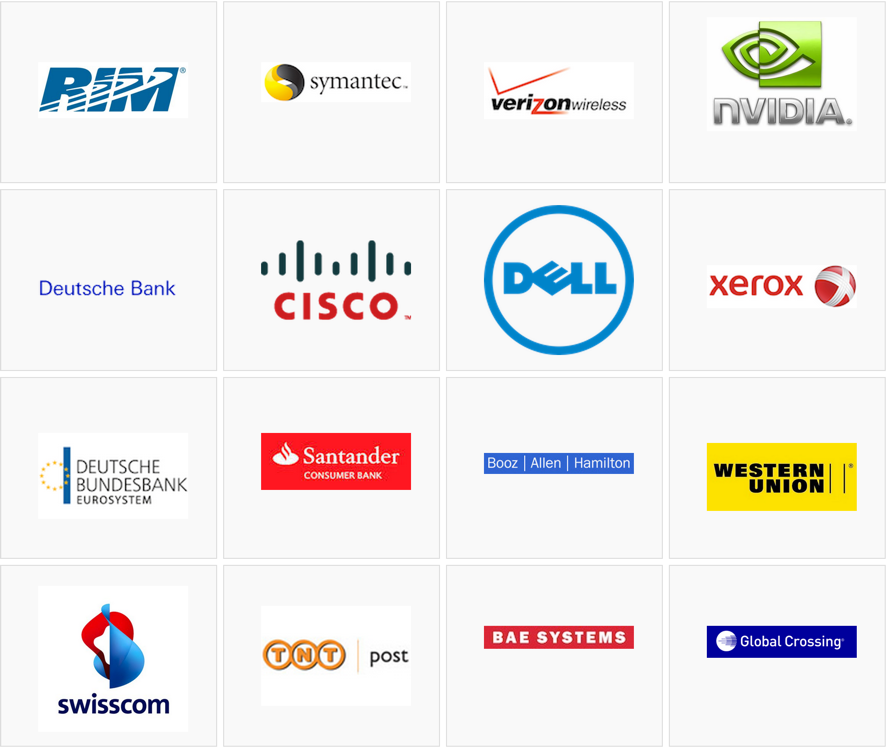 Who uses PrimeFaces?
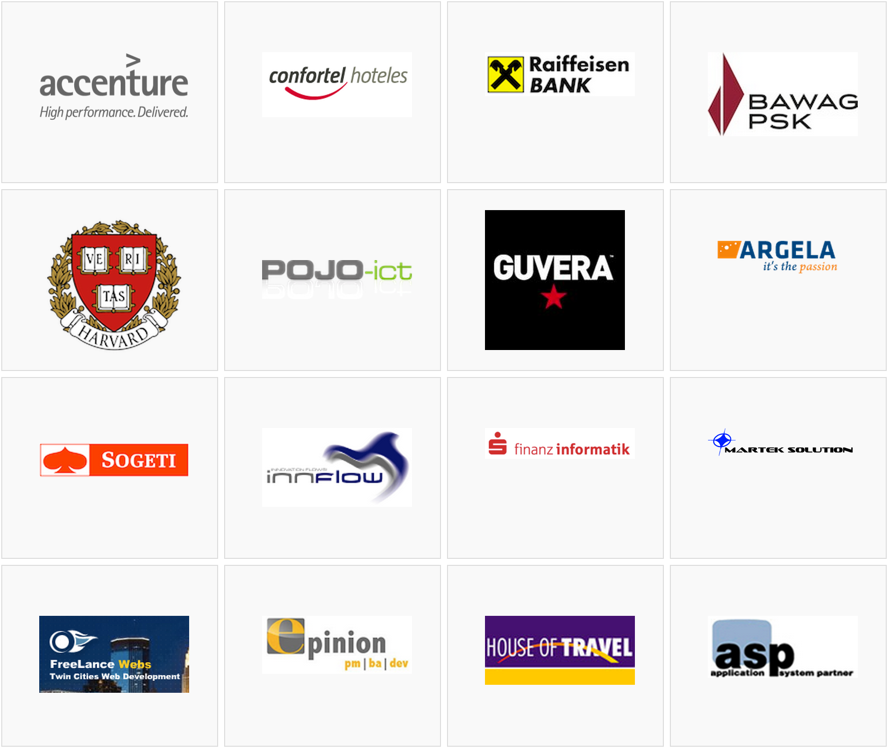 Who uses PrimeFaces?
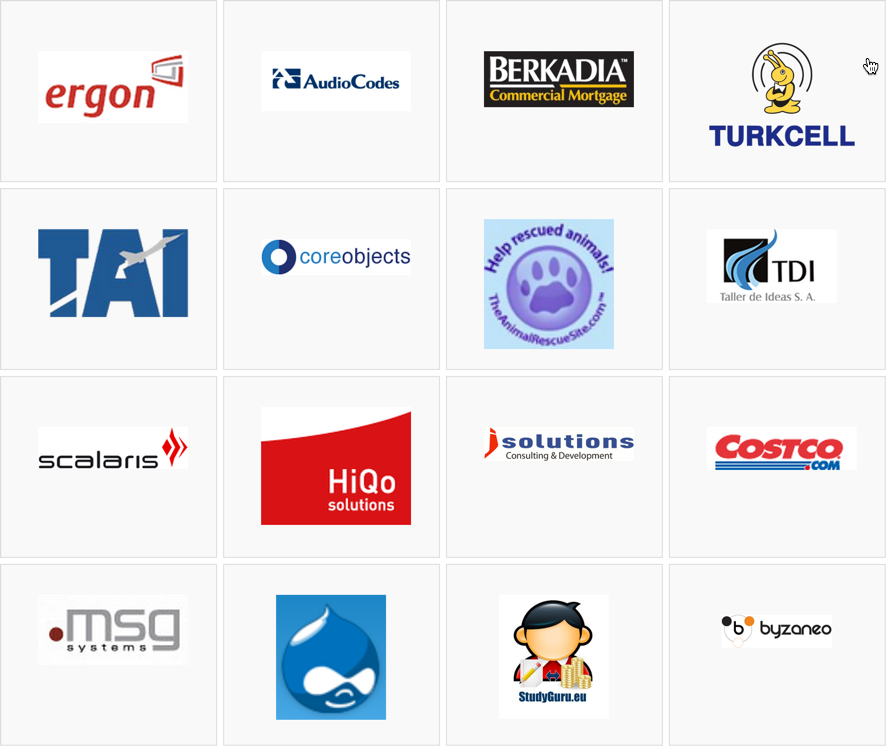 Who uses PrimeFaces?
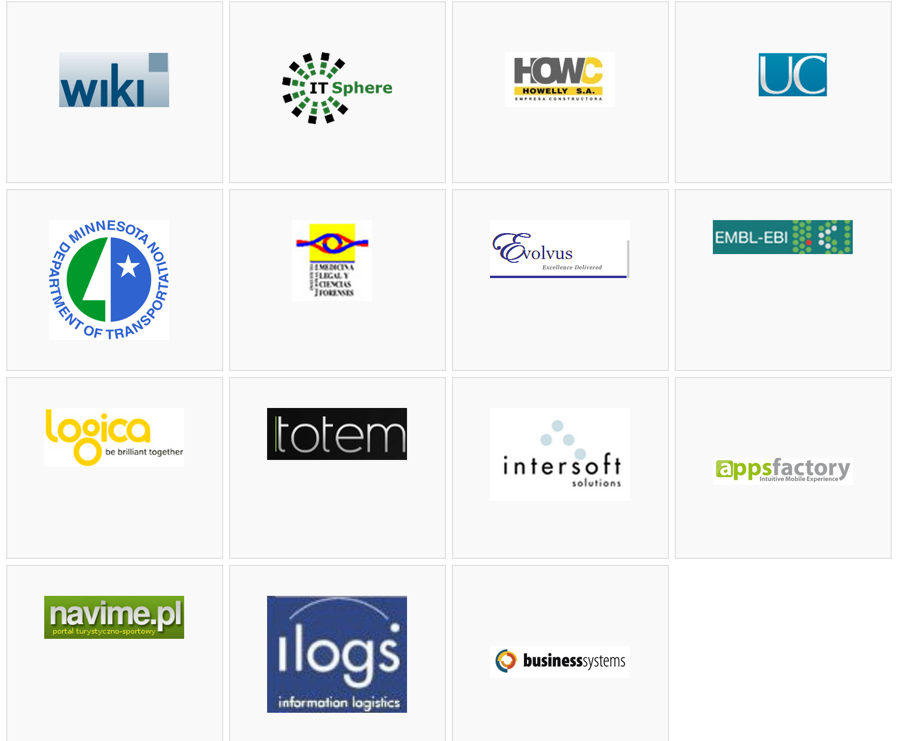 Popularity
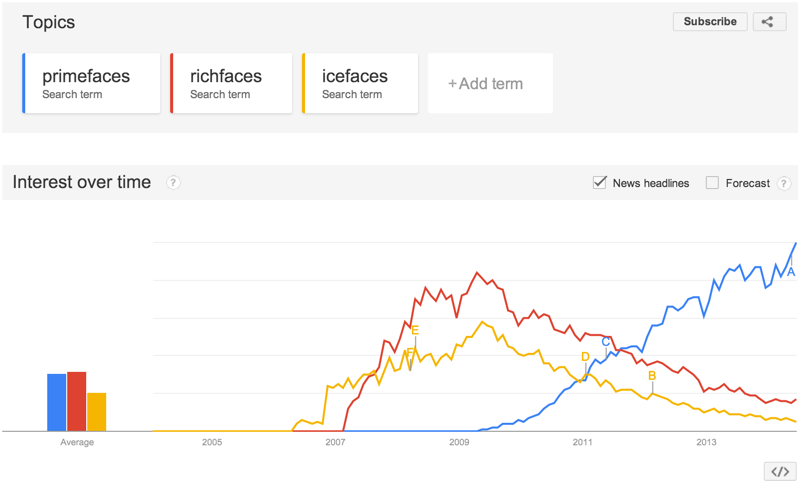 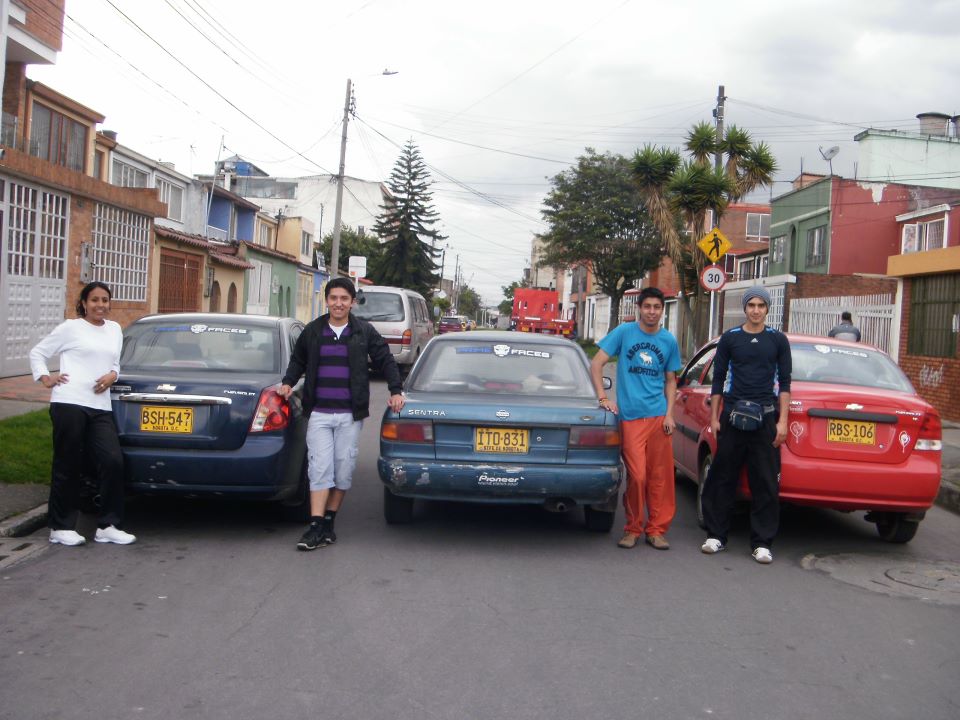 Global
Colombia
100+ UI Components
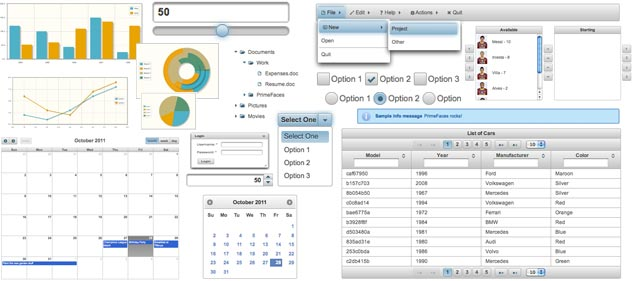 Advanced UIs
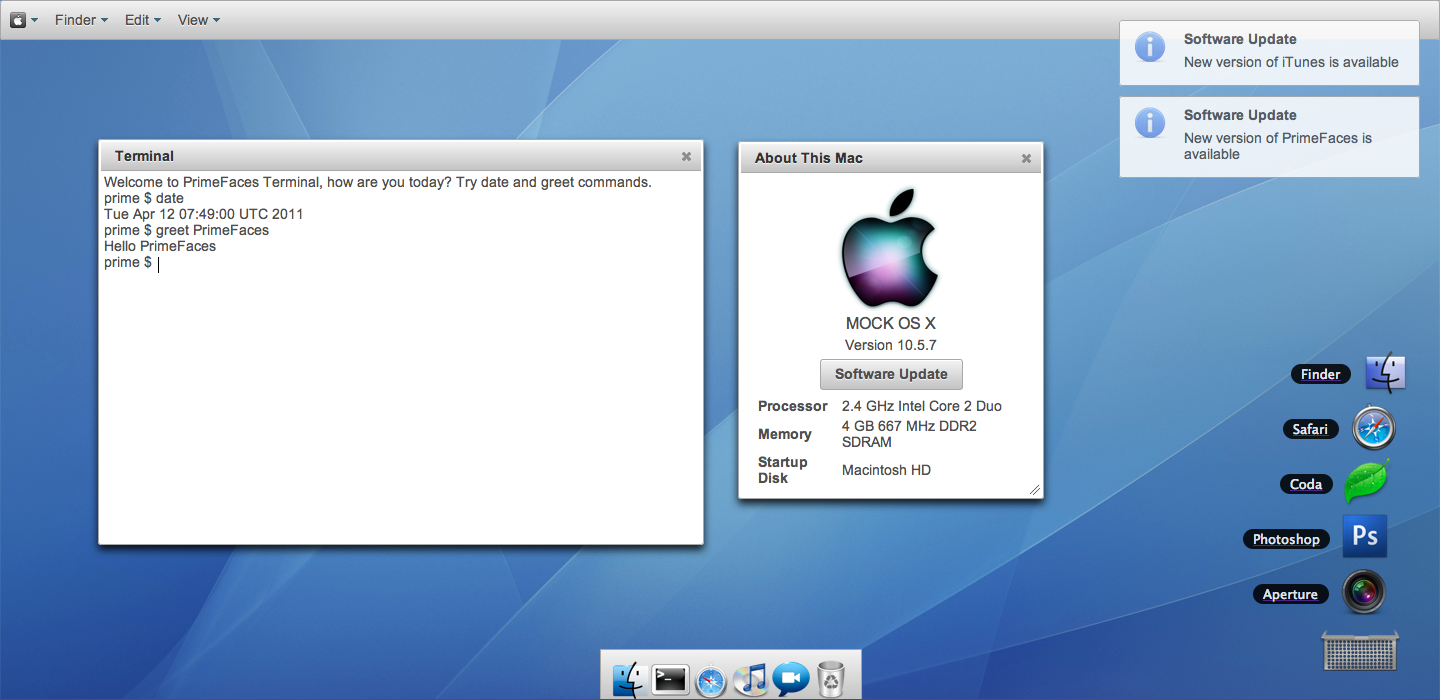 Form Components
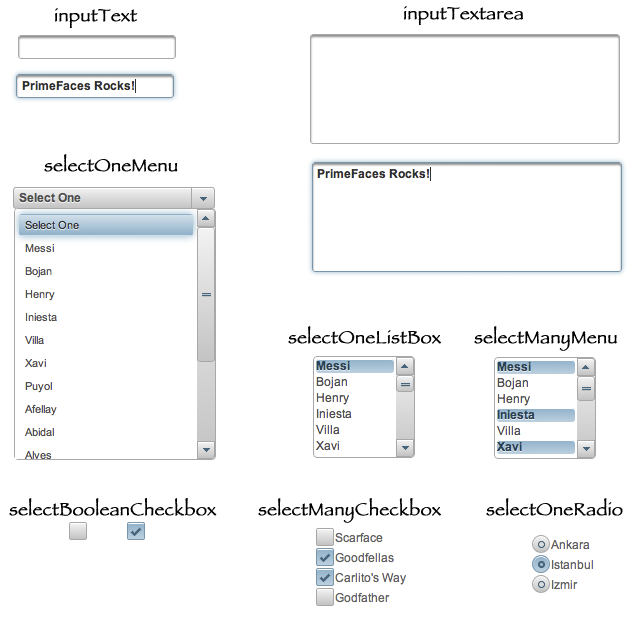 Hide Complexity
CSS
JS
JSON
AJAX
Keep Flexibility
<p:tabView onTabChange=”handleTabChange()”>
<p:ajax event=”change” listener=”#{bean.onTabChange}” update=”comp” />
//tabs
</p:tabView>
CSS
Override
JS
API
Client
Callbacks
Ajax
Callbacks
Anatomy of a Component
Page
<p:schedule id="schedule" value="#{scheduleView.eventModel}" 
      widgetVar="myschedule">
Markup
<div id=”form:sch”>
  …
</div>
<script type=”text/javascript”>
$(function() 
   {PrimeFaces.cw("Schedule","myschedule",  
     {id:”form:schedule",widgetVar:"myschedule",defaultView:"month",
      locale:"en”,offset:0,header:{left:'prev,next,today',
      center:"title",right:"month,agendaWeek,agendaDay”},"schedule");}); 
</script>
Script
HTML5
data-*
canvas
websockets
forms
media
PrimeFaces Ajax
Server APIs: Standard JSF 2
Client APIs:
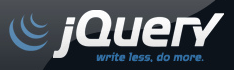 PrimeFaces Ajax
f:ajax
p:ajax
onevent
oncomplete
onerror
onerror
onstart
onsuccess
async
global
p:ajax
f:ajax
<p:ajax event=“blur” update=“userComponent” process=“@this”/>
<f:ajax event=“blur” render=“userComponent” execute=“@this”/>
a4j:ajax (RichFaces 3.x)
<a4j:support event=“blur” reRender=“userComponent”/>
Ajax Extensions
p:ajax
autoUpdate
Callbacks
Selectors
AjaxStatus
RequestContext
partialSubmit
AjaxStatus
<p:ajaxStatus>
  <f:facet name=”start”>
      <p:graphicImage value=”fancyanimation.gif” />
  </f:facet>
  <f:facet name=”complete”>     
      <h:outputText value=”Request Completed” />
  </f:facet>
 </p:ajaxStatus>
Declarative
Programmatic
<p:ajaxStatus onstart=”dialog.show()” oncomplete=”dialog.hide()” />
Global
<p:commandButton global=”true|false” />
RequestContext - Scripts
<p:commandButton value=”Submit” action=”#{bean.save}” />

<p:dialog widgetVar=”dialogWidget” ... />
Page
public void save() {  
   RequestContext rc = RequestContext.getCurrentInstance();
   rc.execute(“PF(‘dialogWidget’).hide()”);
}
Bean
RequestContext - Update
<p:commandButton value=”Submit” action=”#{bean.save}” />

<h:outputText id=”val” value=”#{bean.property}” />
Page
public void save() {
  RequestContext rc = RequestContext.getCurrentInstance();
  rc.addPartialUpdateTarget(“val”);
}
Bean
or
<p:commandButton value=”Submit” action=”#{bean.save}” 
update=”val” />

  <h:outputText id=”val” value=”#{bean.property}” />
RequestContext - Scroll
<p:commandButton value=”Submit” action=”#{bean.save}” />

<h:outputText id=”val” value=”#{bean.property}” />
Page
public void save() {
  RequestContext rc = RequestContext.getCurrentInstance();
  rc.scrollTo(“val”);
}
Bean
AutoUpdate
<p:growl id=”messages” />
 
 <p:commandButton value=”Save” update=”messages” />
 <p:commandButton value=”Update” update=”messages” />
 <p:commandButton value=”Delete” update=”messages” />
<p:growl id=”messages” autoUpdate=”true”/>
 
 <p:commandButton value=”Save”  />
 <p:commandButton value=”Update”  />
 <p:commandButton value=”Delete” />
PartialSubmit
False
True
Post Data:javax.faces.partial.ajax=true&javax.faces.source=form%3Aj_idt18&javax.faces.partial.execute=form%3Aname&javax.faces.partial.render=form%3Adisplay&form%3Aj_idt18=form%3Aj_idt18&form=form&form%3Aname=&form%3Aj_idt20=&form%3Aj_idt22=&form%3Aj_idt24=&form%3Aj_idt26=&form%3Aj_idt28=&form%3Aj_idt30=&form%3Aj_idt32=&form%3Aj_idt34=&form%3Aj_idt36=&form%3Aj_idt38=&form%3Aj_idt40=&form%3Aj_idt42=&form%3Aj_idt44=&form%3Aj_idt46=&form%3Aj_idt48=&form%3Aj_idt50=&form%3Aj_idt52=&form%3Aj_idt66=&form%3Aj_idt68=&form%3Aj_idt70=&form%3Aj_idt72=&form%3Aj_idt74=&form%3Aj_idt76=&form%3Aj_idt78=&form%3Aj_idt80=&form%3Aj_idt82=&form%3Aj_idt84=&form%3Aj_idt86=&form%3Aj_idt88=&form%3Aj_idt90=&form%3Aj_idt92=&form%3Aj_idt94=&form%3Aj_idt96=&form%3Aj_idt98=&javax.faces.ViewState=7916482521909421983%3A-2156051337299048496
Post Data:javax.faces.partial.ajax=true&javax.faces.source=form%3Aj_idt18&javax.faces.partial.execute=form%3Aname&javax.faces.partial.render=form%3Adisplay&form%3Aj_idt18=form%3Aj_idt18&form=form&form%3Aname=&javax.faces.ViewState=7916482521909421983%3A-2156051337299048496
Ajax Update Keywords
Copyright (C) 2012 Virtua, Inc. All rights reserved.
PrimeFaces Selectors (PFS)
update=”@(form)”

  update=”@(form.first)”

  update=”@(.mystyle)”

  update=”@(.ui-datatable)”

  update=”@(:input:not(select))”

  update=”@(:input:disabled))”
Resource Handling
On The Fly Loading
Optimizations
and
Minify
Merge
Compress
Themes
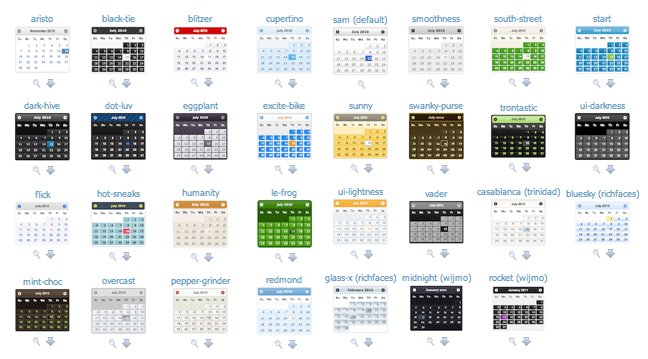 Install a Theme
Add primefaces-{themename}.jar
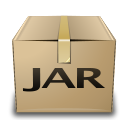 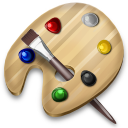 Configure
<context-param>  
  <param-name>primefaces.THEME</param-name>
  <param-value>{themename}</param-value>
</context-param>
Roll Your Own
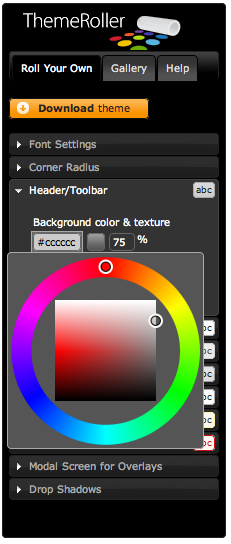 Advanced Themes
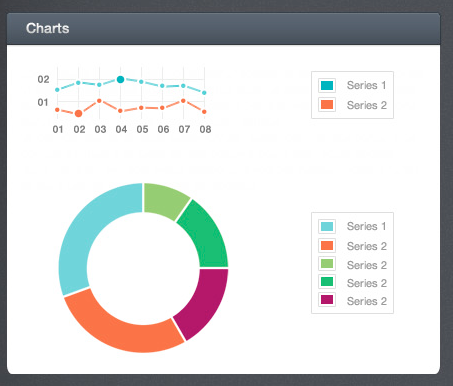 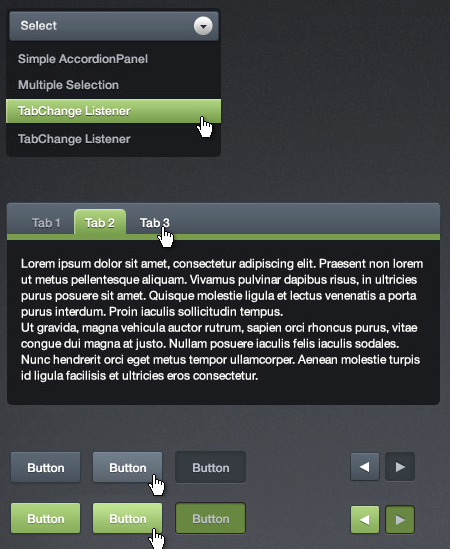 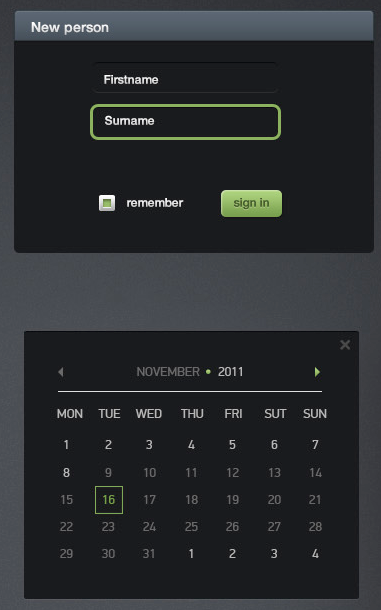 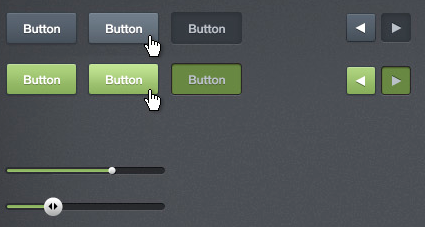 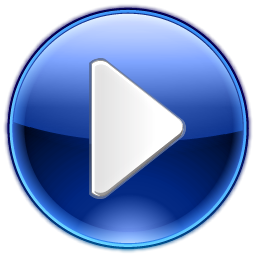 Demo: 
Showcase
[Speaker Notes: DataTable, Sheet, Charts, Gmaps, Rating, MindMap, Input, Layout - Mailbox]
Client-side Validation
<h:form>
  <p:messages />
  <p:inputText required="true" />
  <p:inputTextarea required="true" />
  <p:commandButton value="Save"   
        validateClient="true" ajax="false"/>
</h:form>
Copyright (C) 2012 Virtua, Inc. All rights reserved.
Instant Validation with Events
<h:form>
  <h:panelGrid columns="4" cellpadding="5">
    <h:outputLabel for="text" value="Text: (Change)" />
    <p:inputText id="text" value="#{validationBean.text}" required="true">
      <f:validateLength minimum="2" maximum="5" />
      <p:clientValidator />
    </p:inputText>
    <p:message for="text" display="icon" />
    <h:outputText value="#{validationBean.text}" />
    <h:outputLabel for="integer" value="Integer: (Keyup)" />
    <p:inputText id="integer" value="#{validationBean.integer}">
      <p:clientValidator event="keyup"/>
    </p:inputText>
    <p:message for="integer" display="icon" />
    <h:outputText value="#{validationBean.integer}" />
  </h:panelGrid>
    <p:commandButton value="Save" ajax="false" icon="ui-icon-check"
       validateClient="true"/>
</h:form>
Copyright (C) 2012 Virtua, Inc. All rights reserved.
Client-side Validation
Messages are fully integrated
API for writing custom client-side validators and converters
Locale object available in JavaScript
Copyright (C) 2012 Virtua, Inc. All rights reserved.
Bean Validation Integration
public class Bean {

@NotNull
@Max(30)
private String name;
…
}
<p:inputText value="#{bean.firstname}" />
<input type="text" maxlength="30" … />
Copyright (C) 2012 Virtua, Inc. All rights reserved.
Other Features
JavaScript API
Accessibility
Right-to-left support
Exception handler
Dialog framework
Page authorization
PrimeFaces Extensions
…
Copyright (C) 2012 Virtua, Inc. All rights reserved.
PrimeFaces Mobile
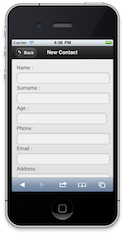 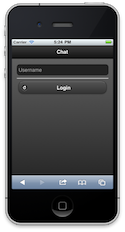 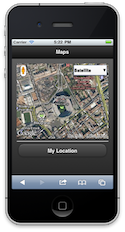 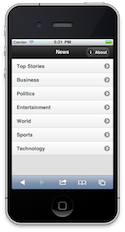 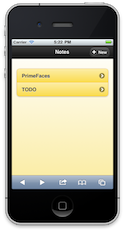 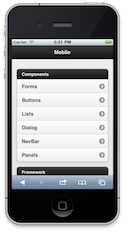 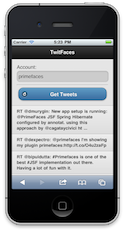 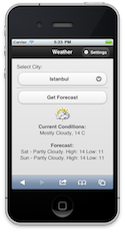 PrimeFaces Mobile
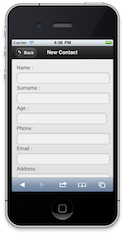 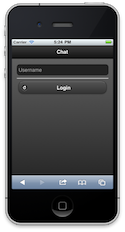 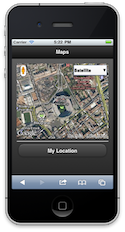 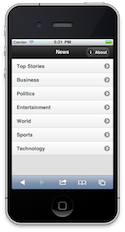 8 Core Components
20+ PrimeFaces Components
Gestures
Mobile navigation
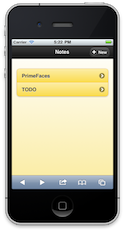 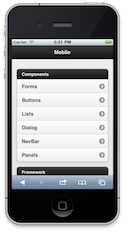 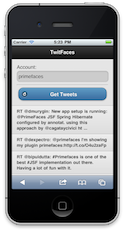 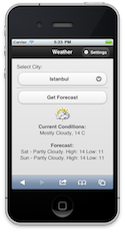 PrimeFaces Mobile
<f:view renderKitId="PRIMEFACES_MOBILE" />
  <h:head>
  </h:head>
  <h:body>
    <pm:page id="main">
      <pm:header title="Main Page"></pm:header>
      <pm:content>
          ….
      </pm:content>
     </pm:page>
     <pm:page id="second">
       <pm:header title="Second Page"></pm:header>
       <pm:content>
          …
       </pm:content>
     </pm:page>
   </h:body>
PrimeFaces Mobile
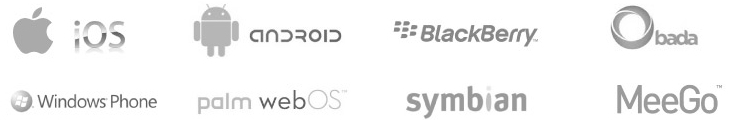 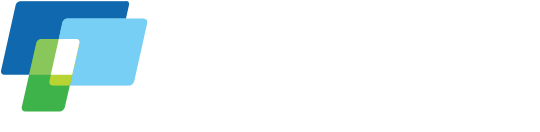 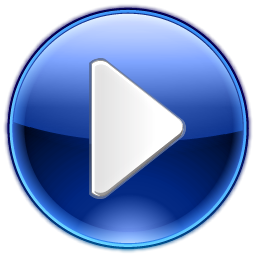 Demo: Mobile
PrimeFaces Push
JSF APP
PrimeFaces PushServlet
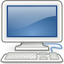 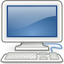 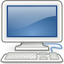 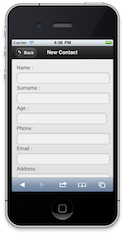 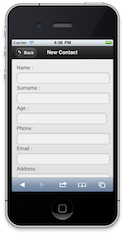 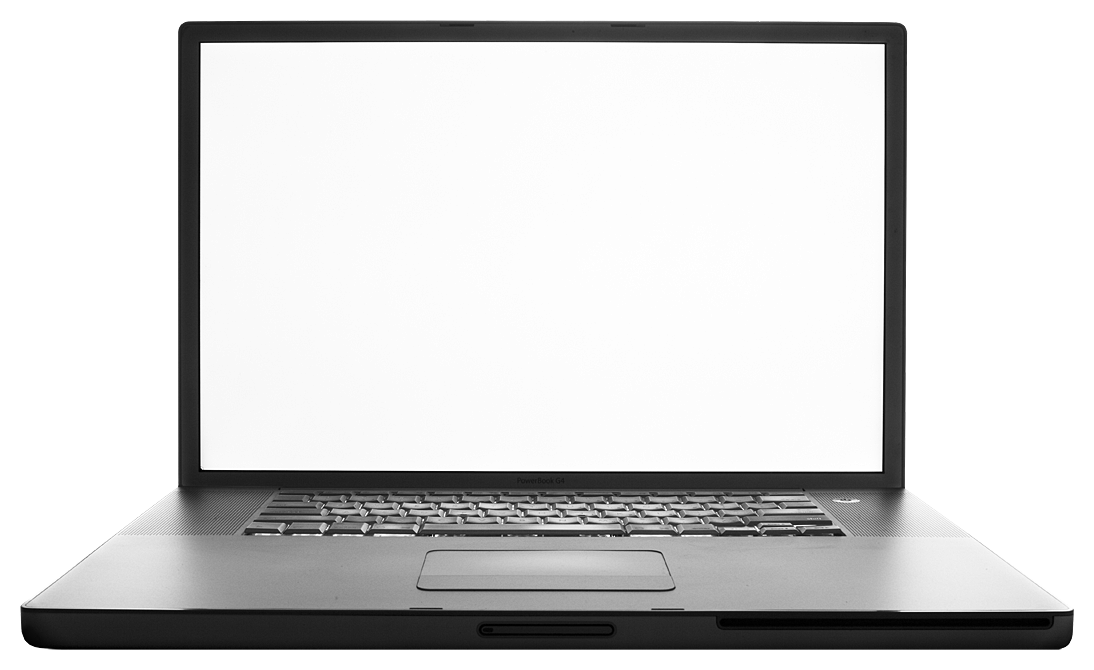 PrimeFaces Push
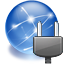 Atmosphere
PrimeFaces Push
<h:form>
  <h:outputText value="#{counterView.count}" styleClass="display" />
  <p:commandButton value="Click"    
        actionListener="#{counterView.increment}" />
</h:form>

<p:socket onMessage="handleMessage" channel="/counter" />
Page
public void increment() {
  count++;
  EventBus eventBus = EventBusFactory.getDefault().eventBus();  
  eventBus.publish("/counter", String.valueOf(count));
}
Bean
PrimeFaces Push
@PushEndpoint("/counter")
public class CounterResource {

  @OnMessage(encoders = {JSONEncoder.class})  
    public String onMessage(String count) {
      return count;
  }
}
Endpoint
<script type=”text/javascript”>
   function handleMessage(data) {
      $('.display').html(data);
    }
</script>
Callback
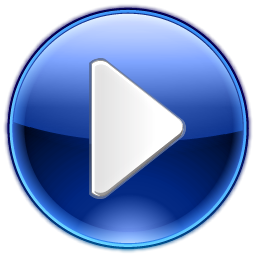 Demo: Push
Portlets
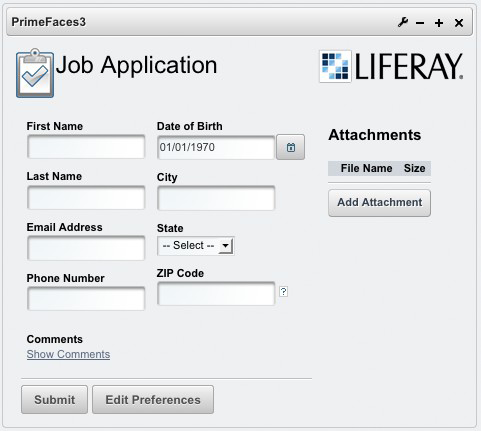 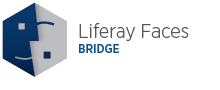 Documentation
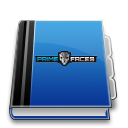 550+ Pages
Books
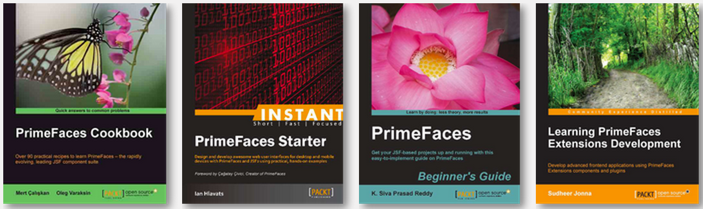 Copyright (C) 2012 Virtua, Inc. All rights reserved.
Community
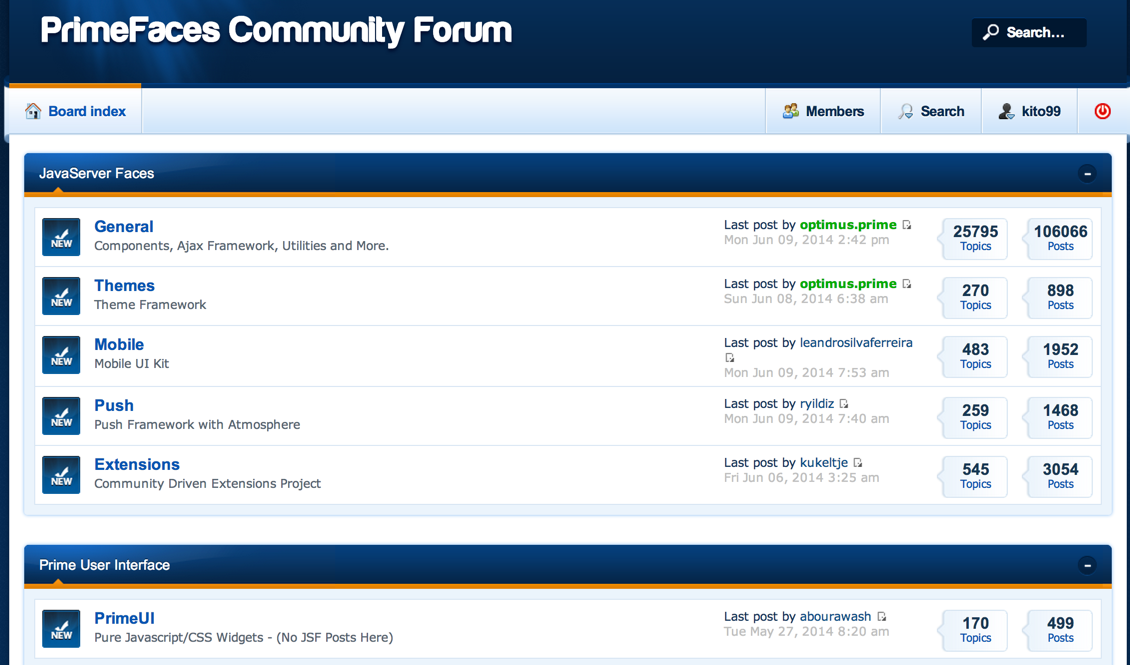 Bundled with NetBeans
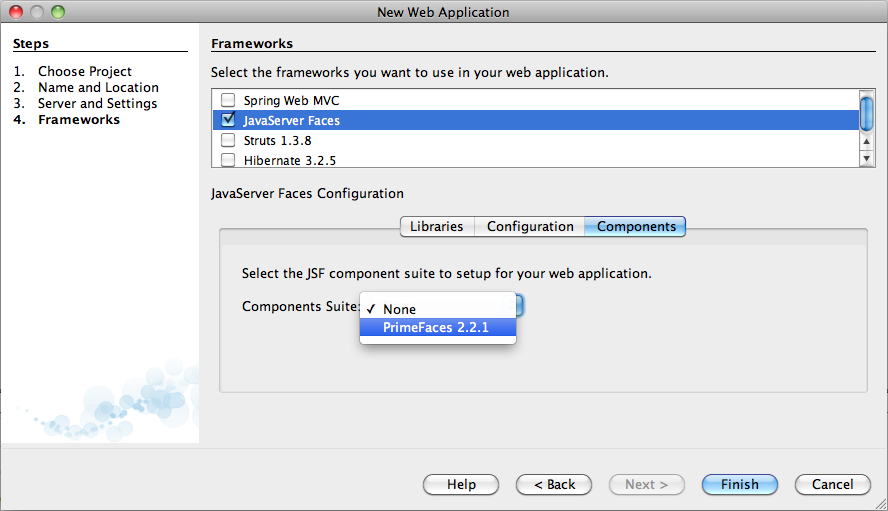 Enterprise
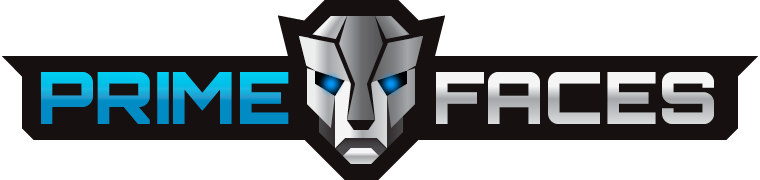 PrimeTek Informatics
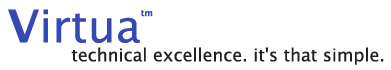 Support
Training
Consulting